Phenology
Chestnut

Martyna Gajda
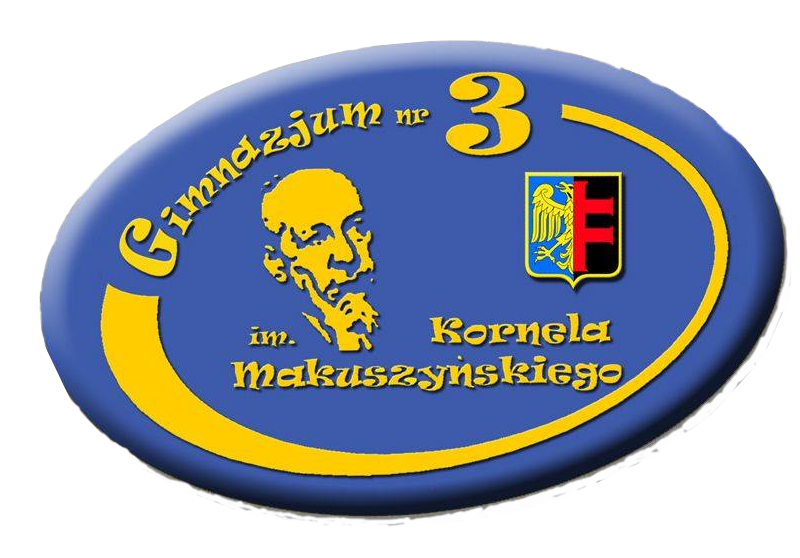 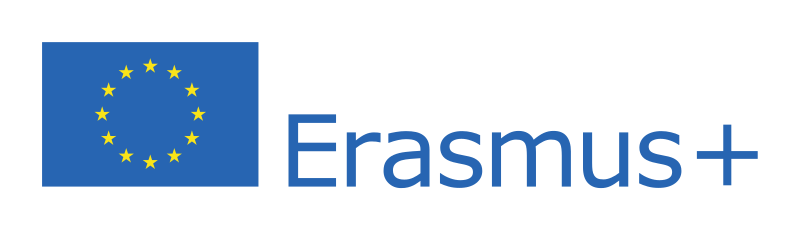 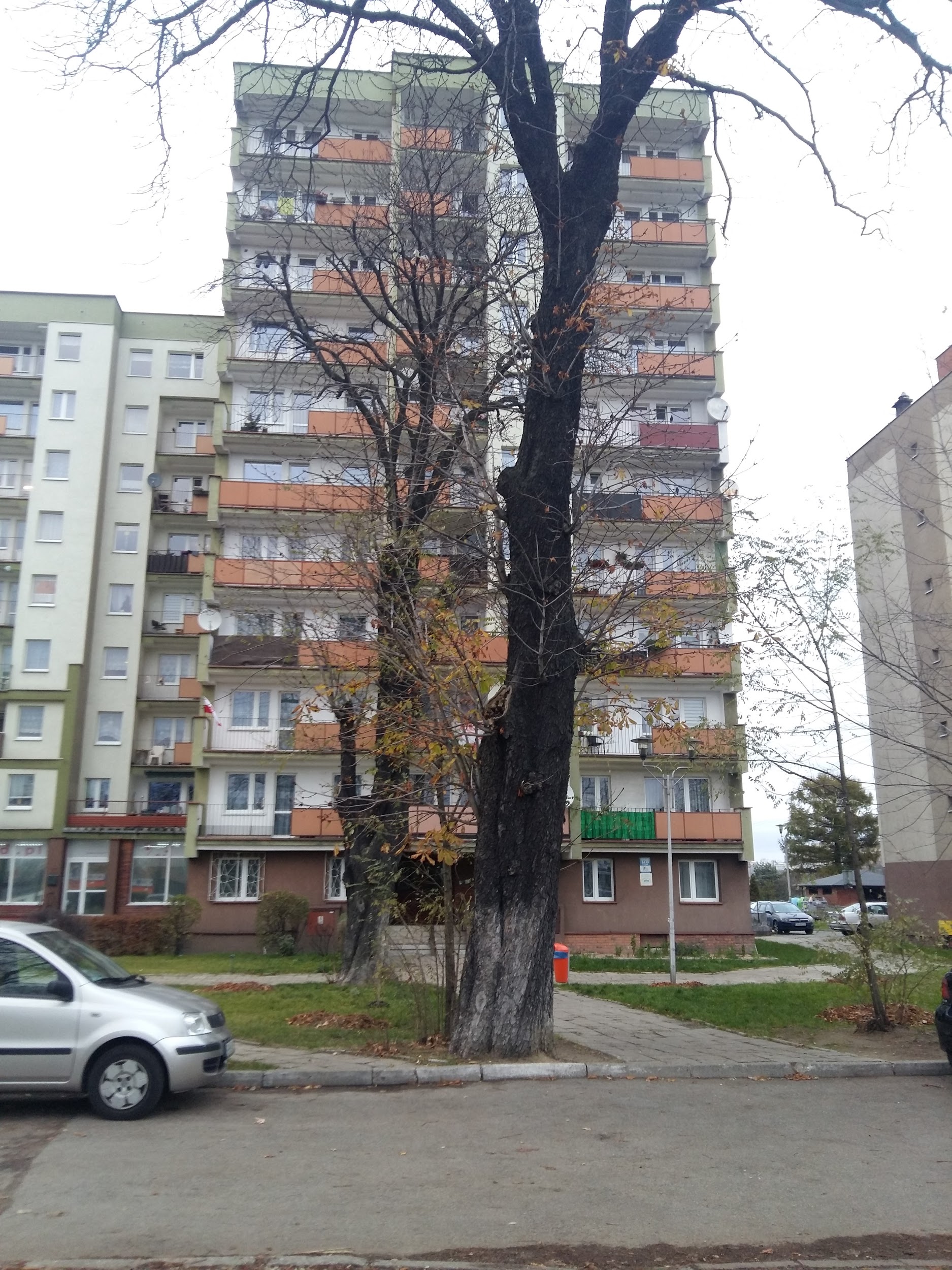 Date: 15.11.2018 
Time:  15:25 
Temp: 6°C
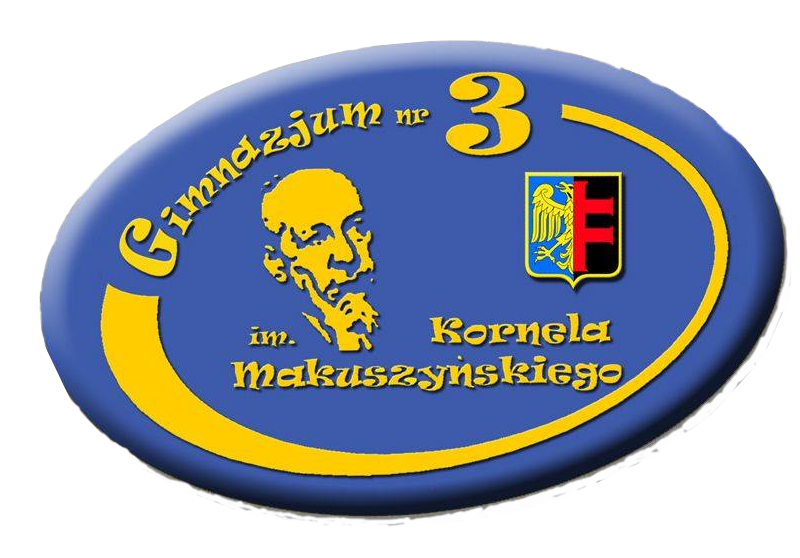 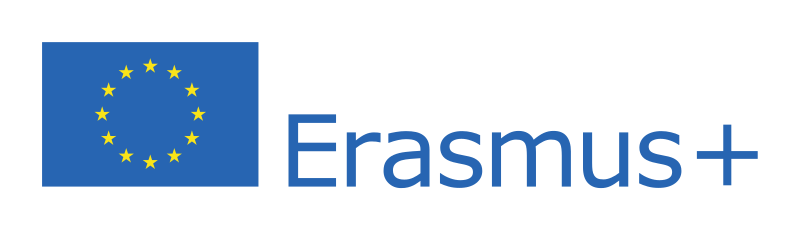 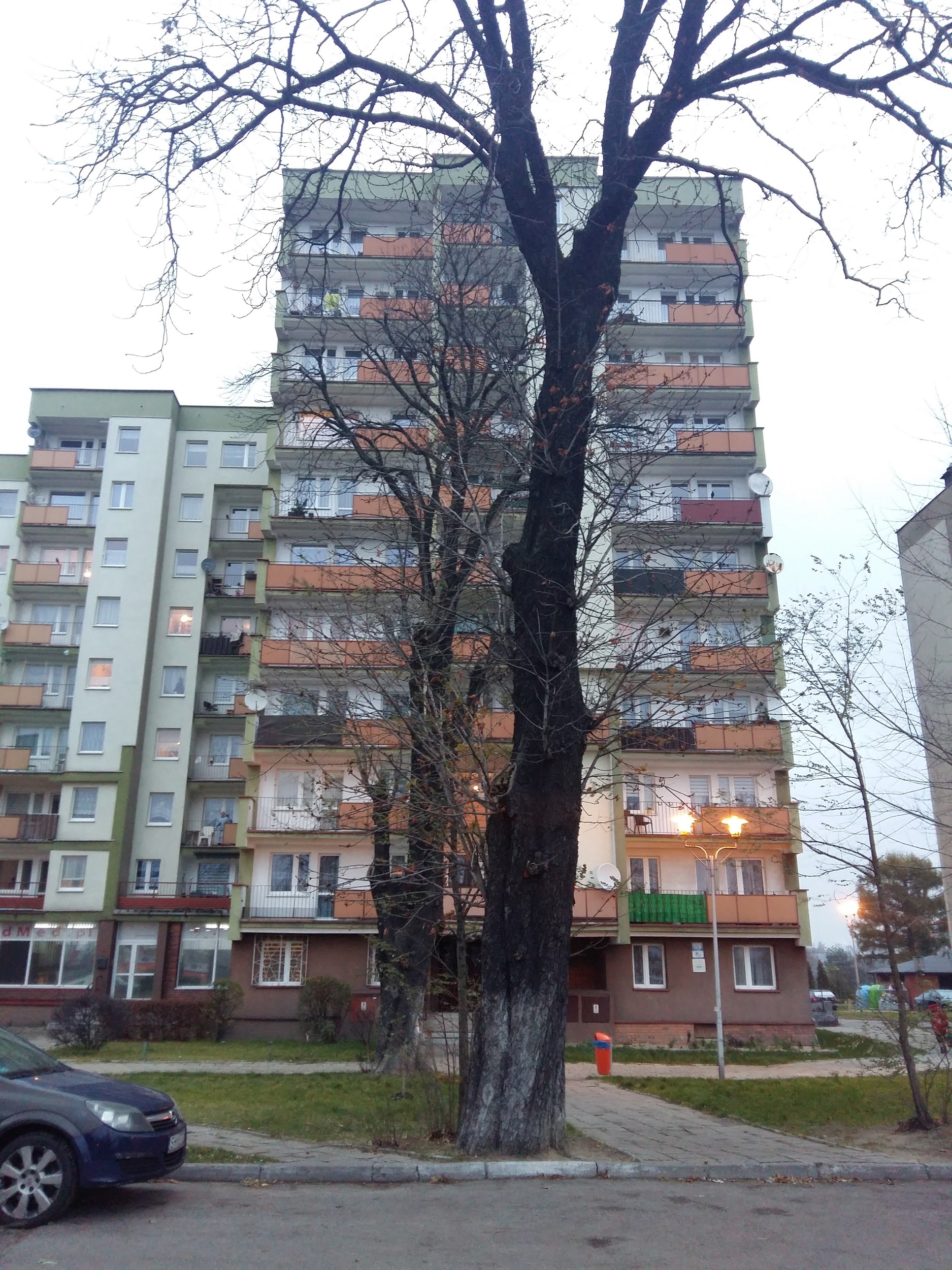 Date: 20.11.2018
Time: 15:46
Temp: 5°C
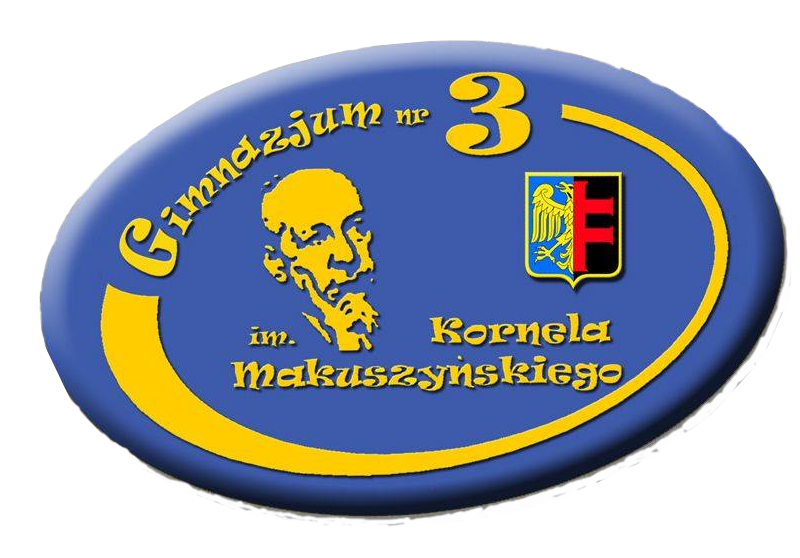 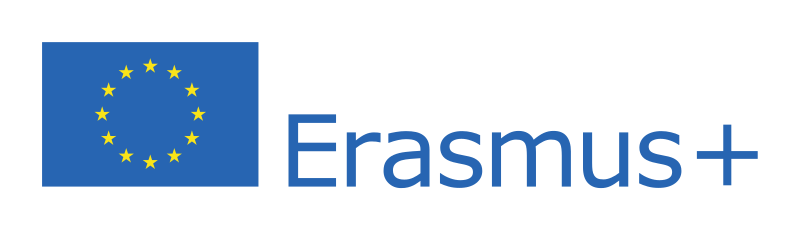 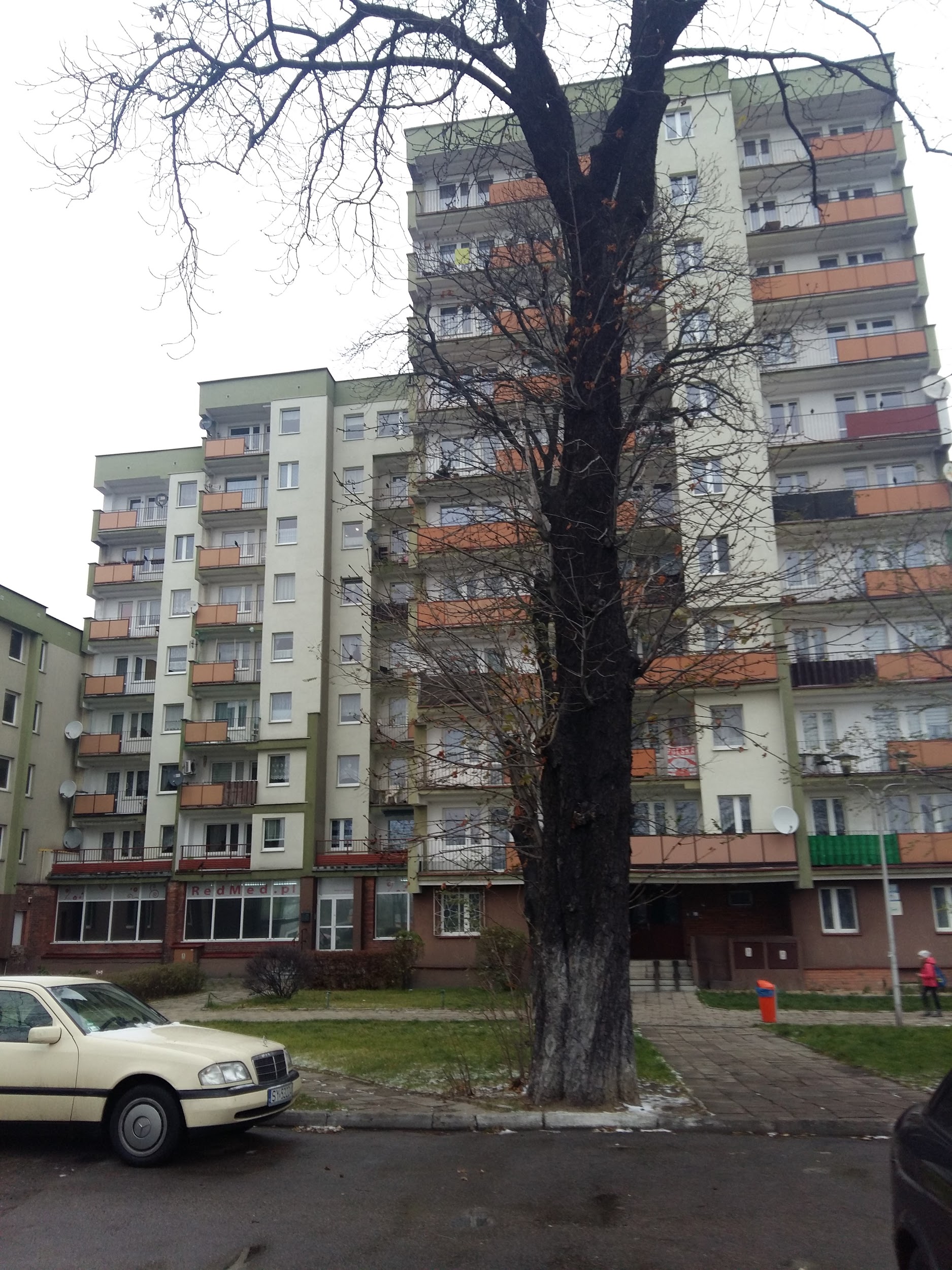 Date: 25.11.2018
Time: 13.47
Temp: 4°C
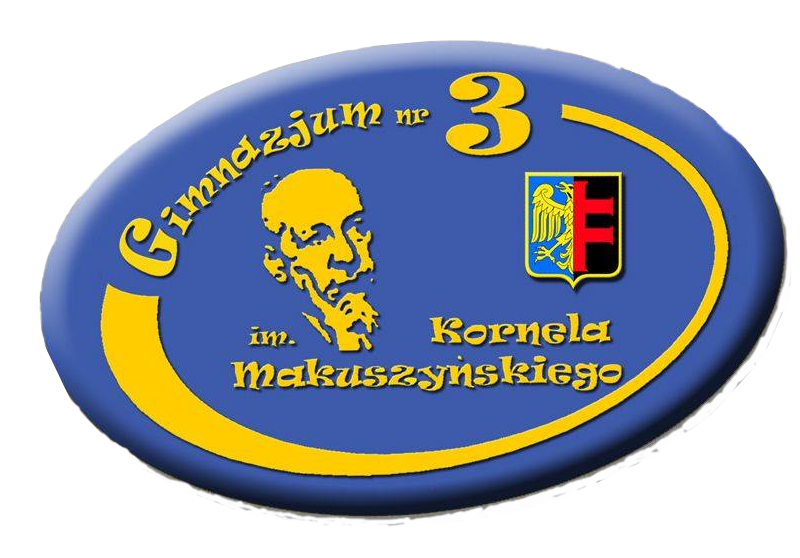 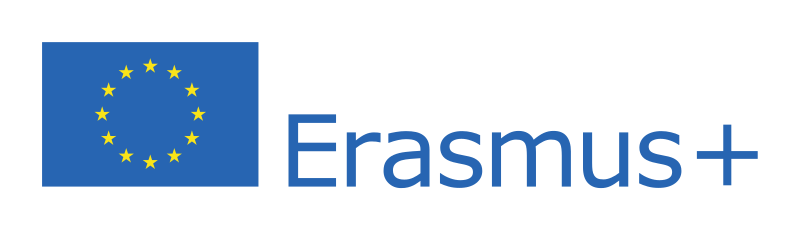 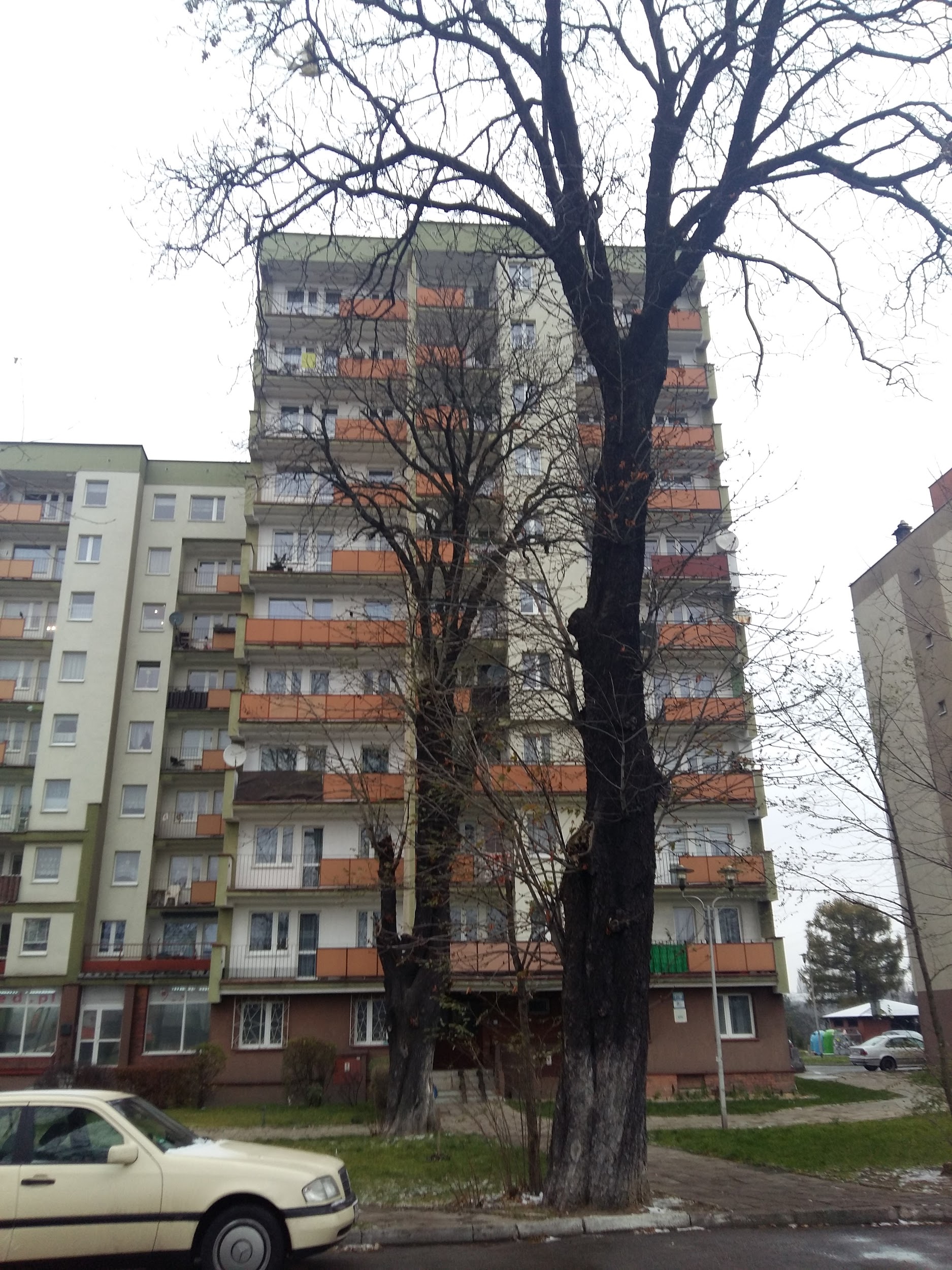 Date: 30.11.2018
Time: 14:00
Temp: 3°C
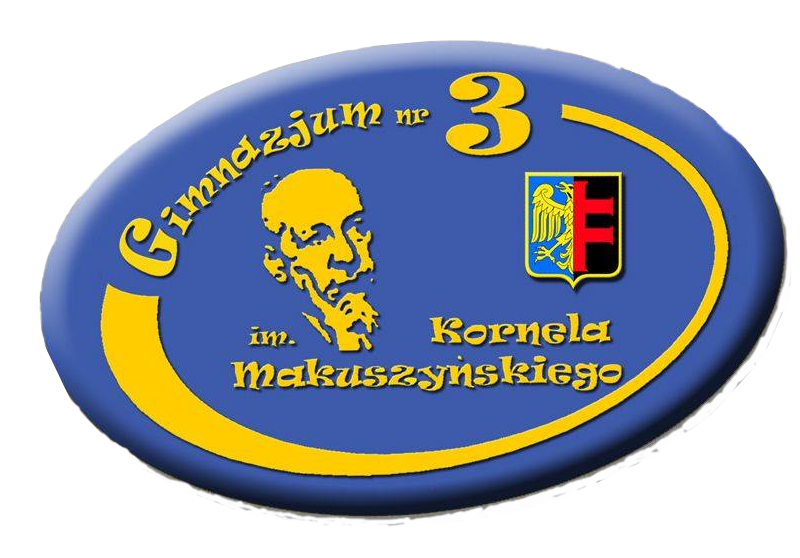 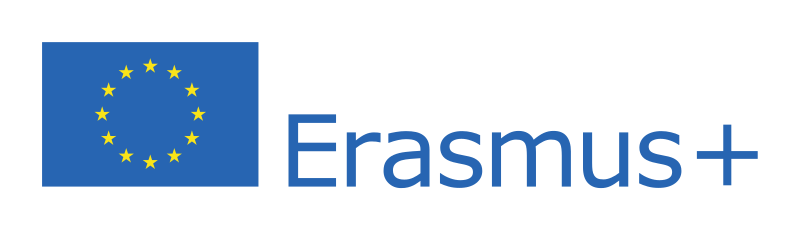 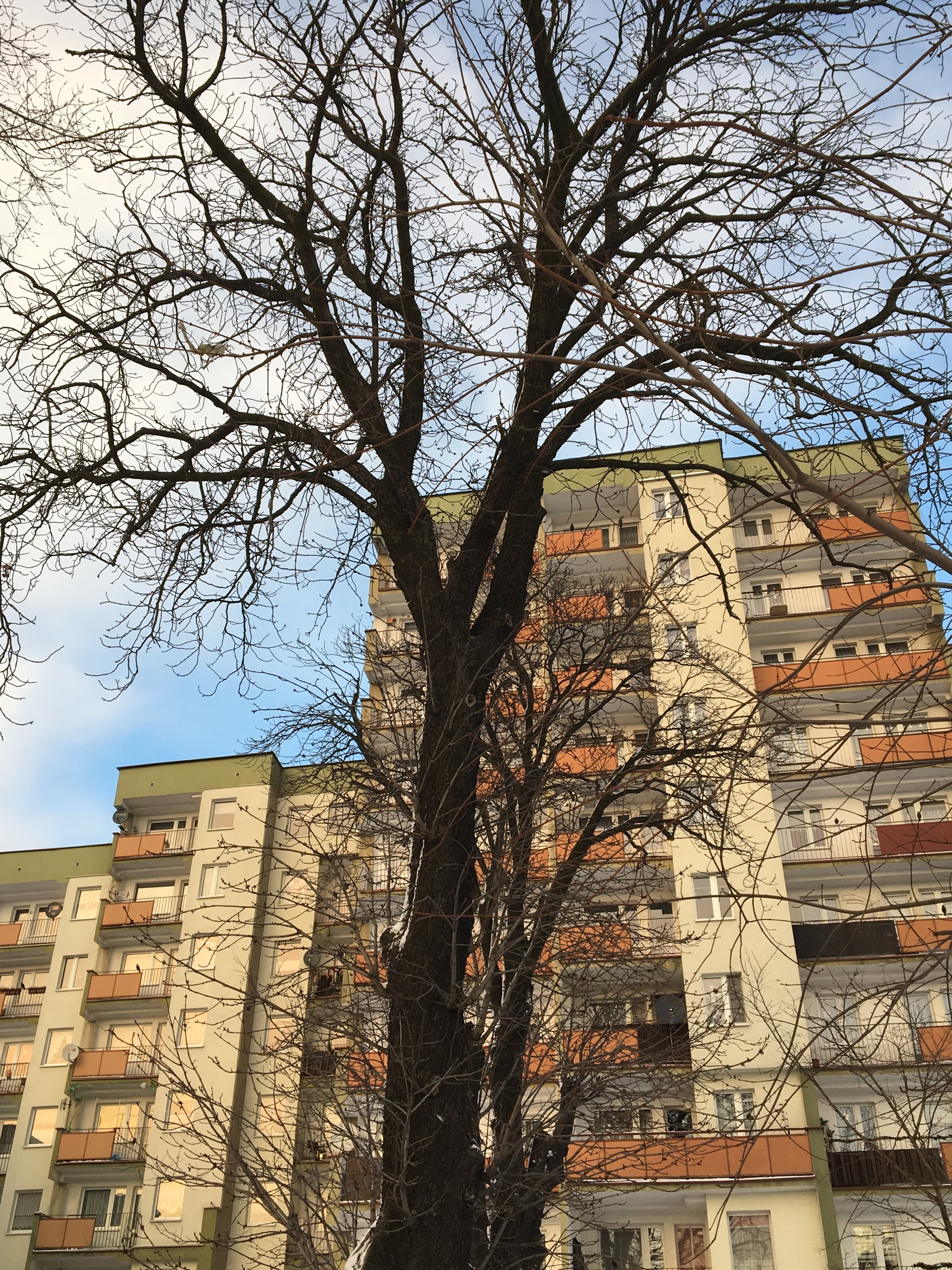 Date: 08.12.2018
Time: 15:10
Temp: 5°C
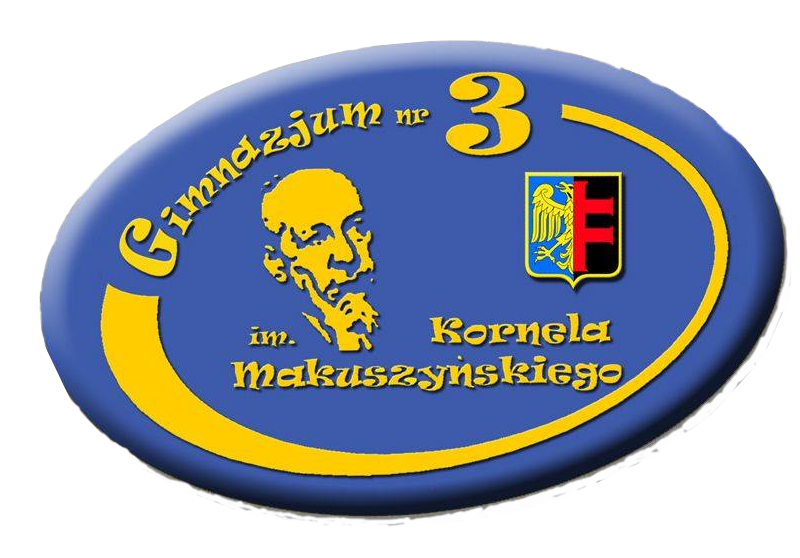 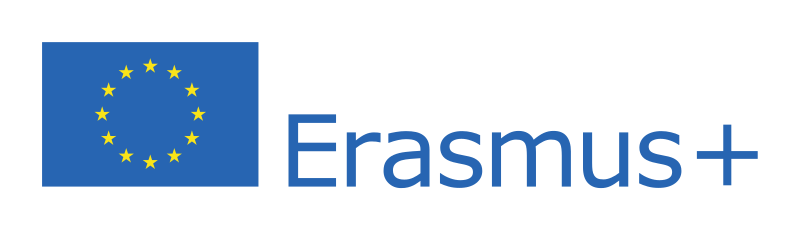 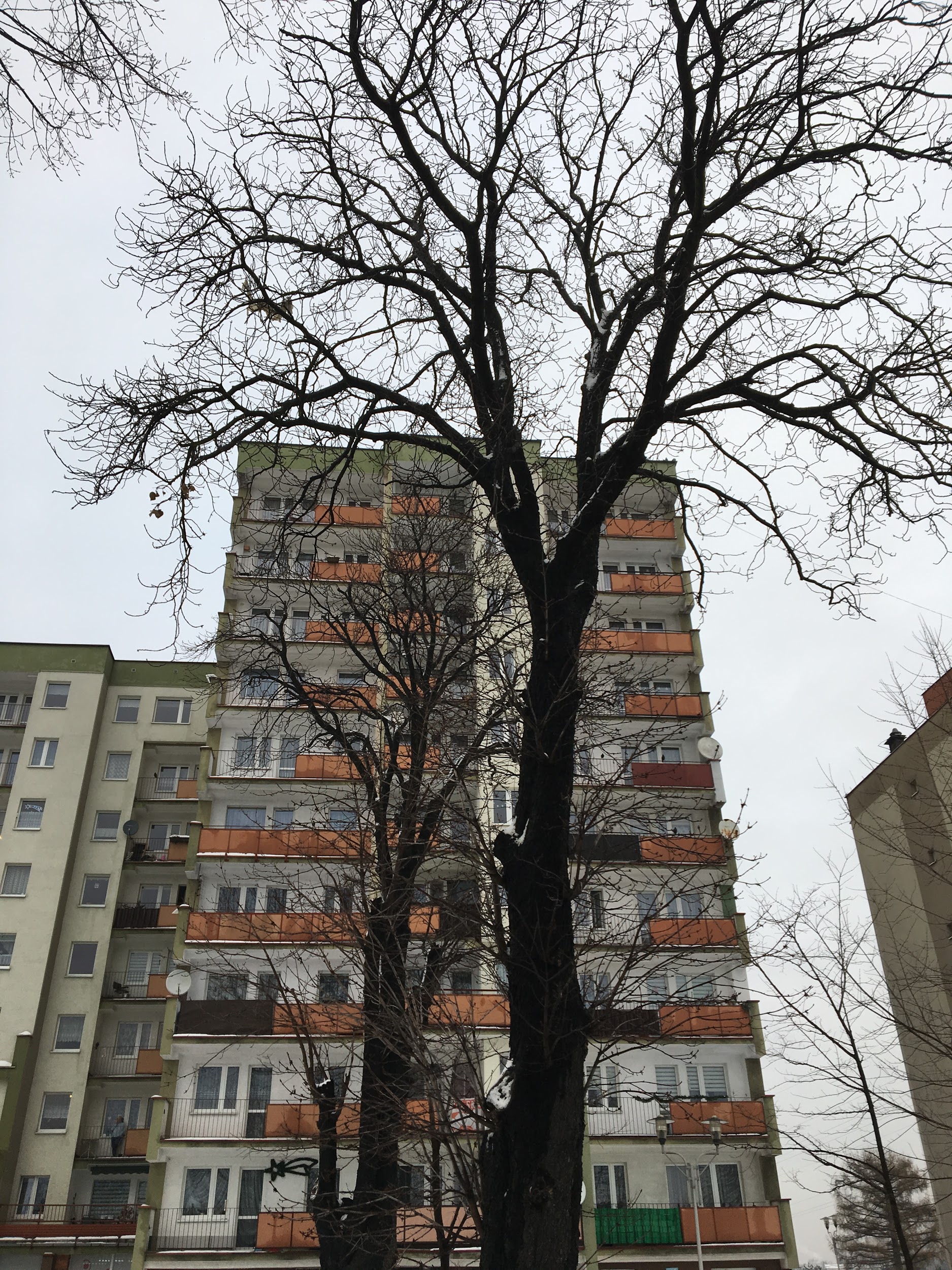 Date: 14.12.2018
Time: 15:00
Temp: -1°C
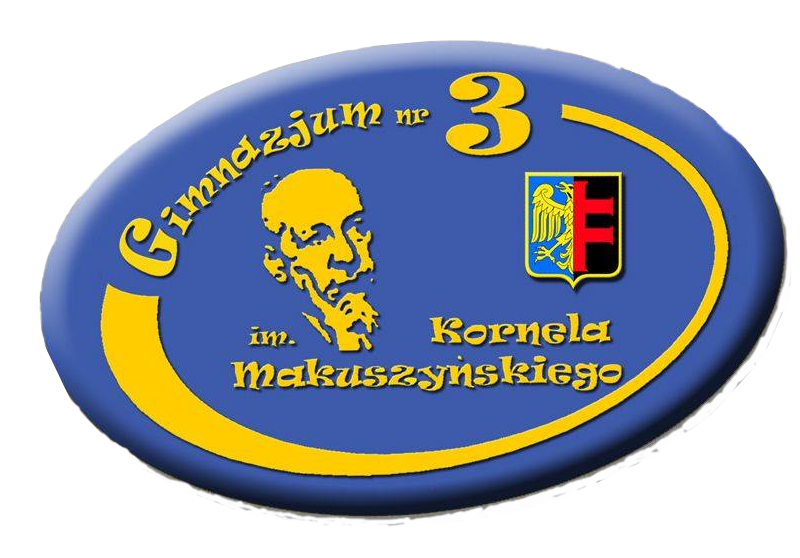 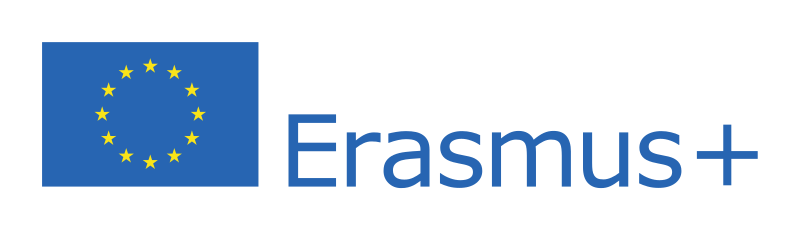 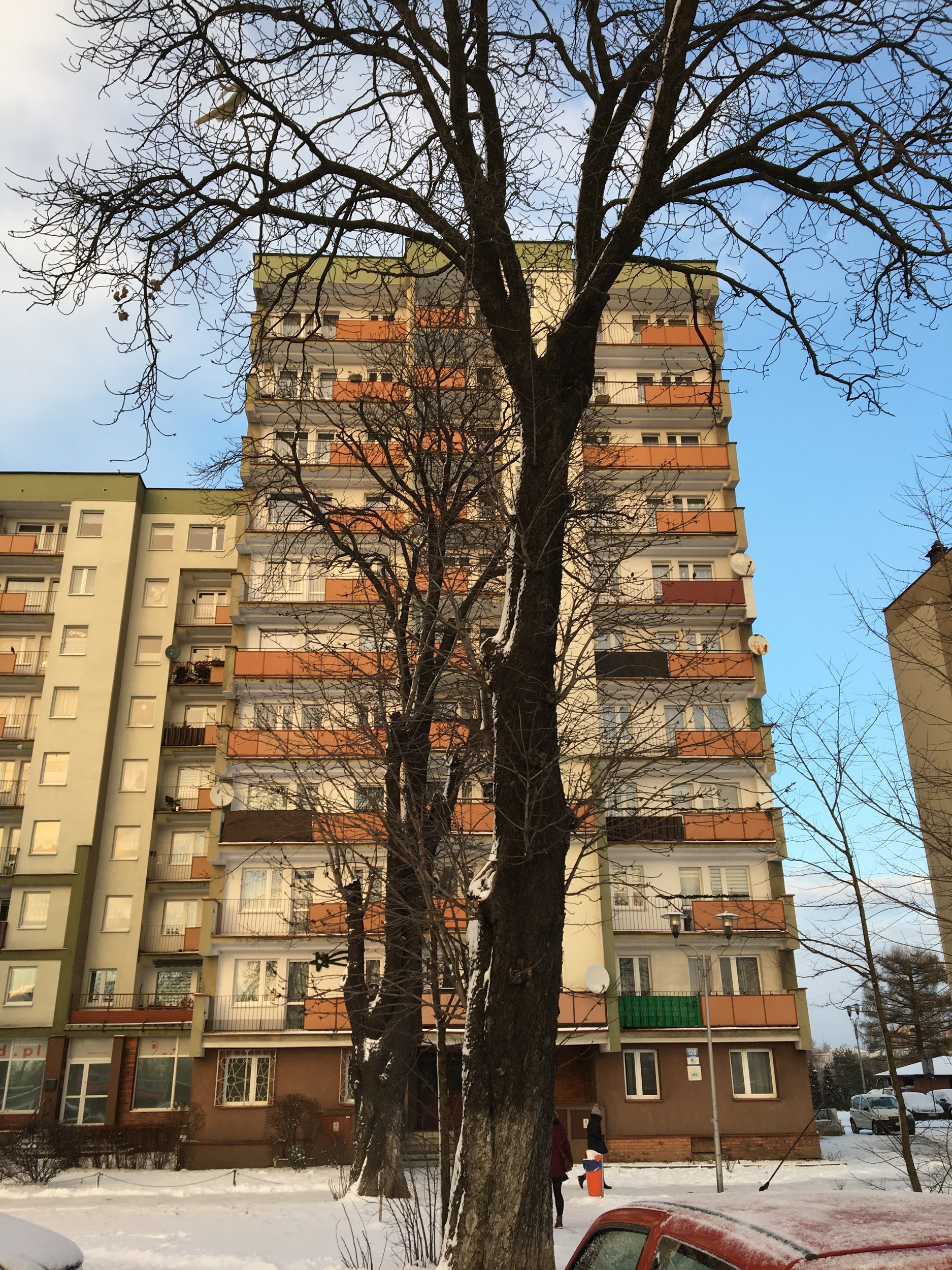 Date: 3.01.2019
Time: 15:14
Temp: -3°C
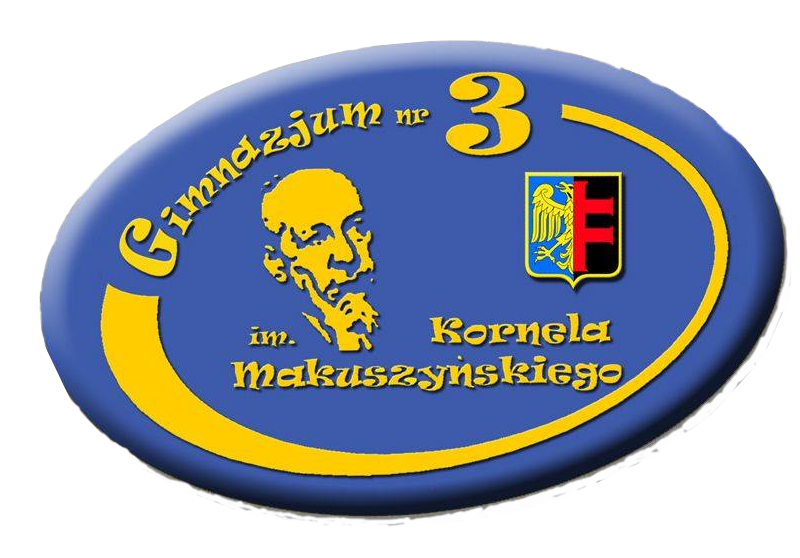 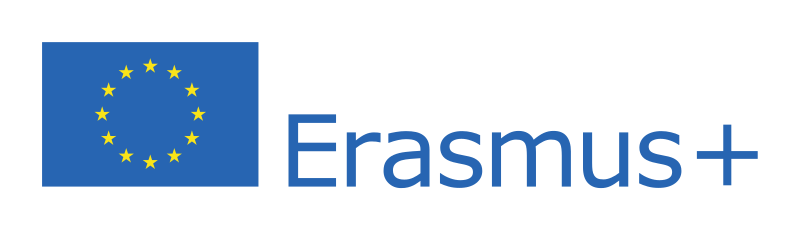 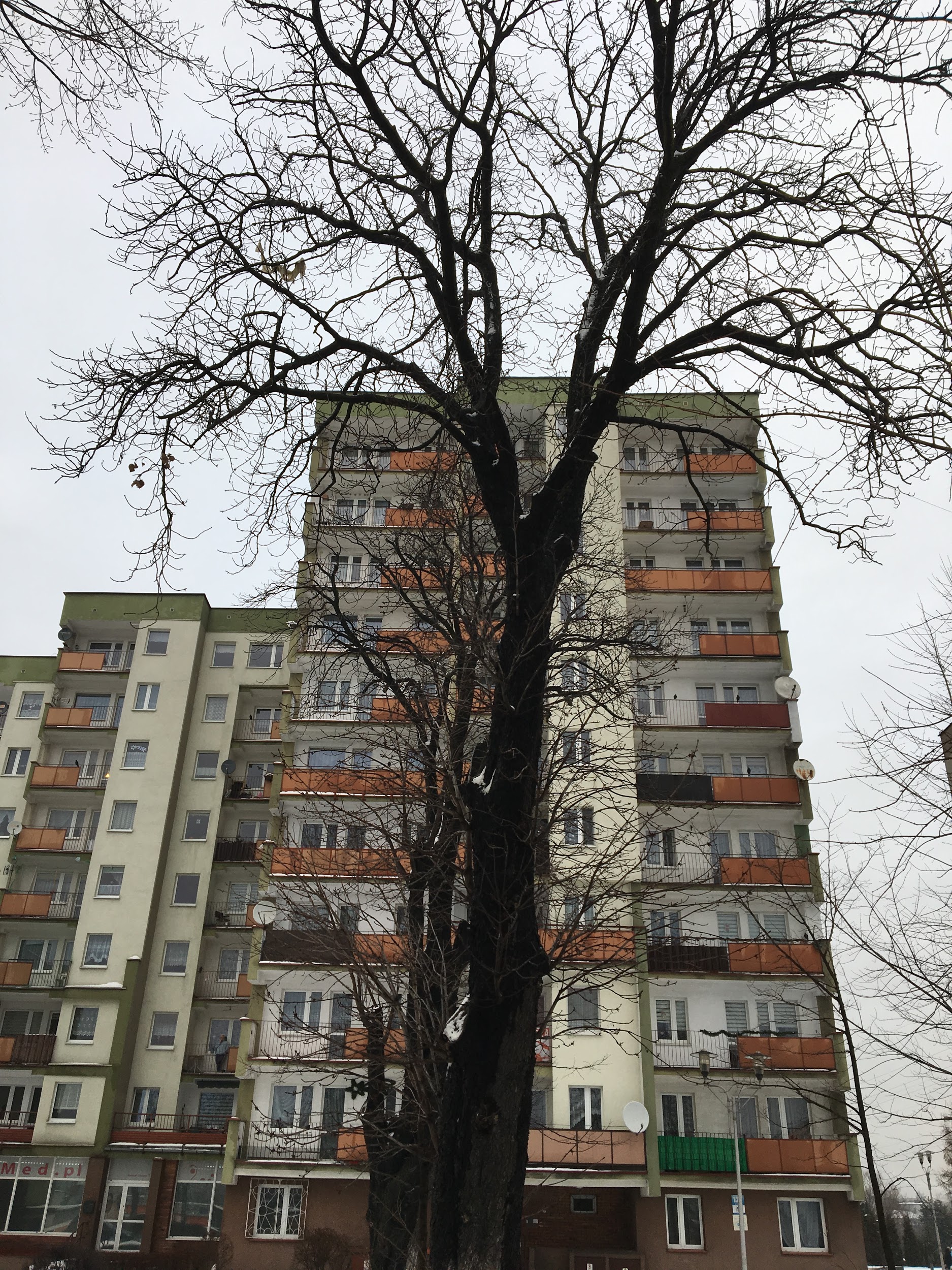 Date: 9.01.2019
Time: 14:58
Temp: 0°C
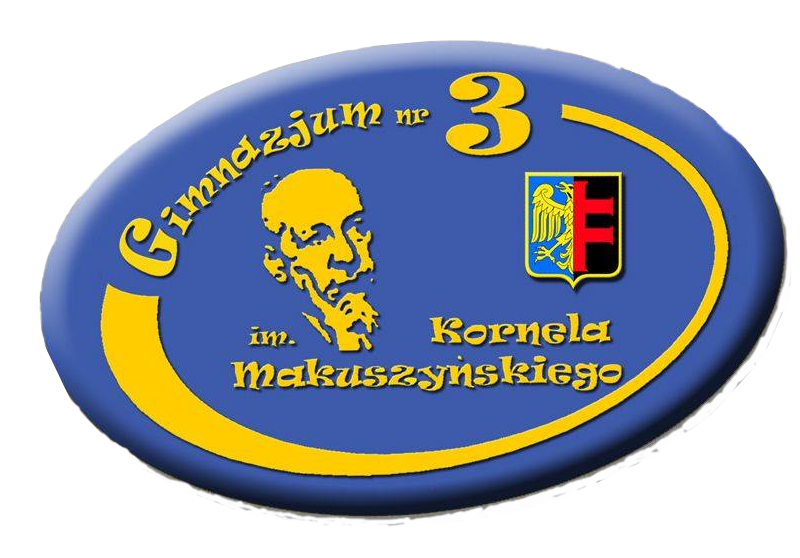 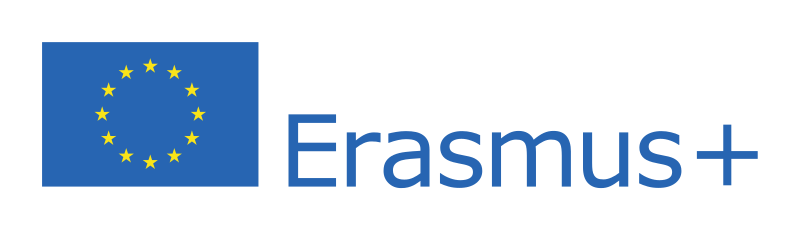 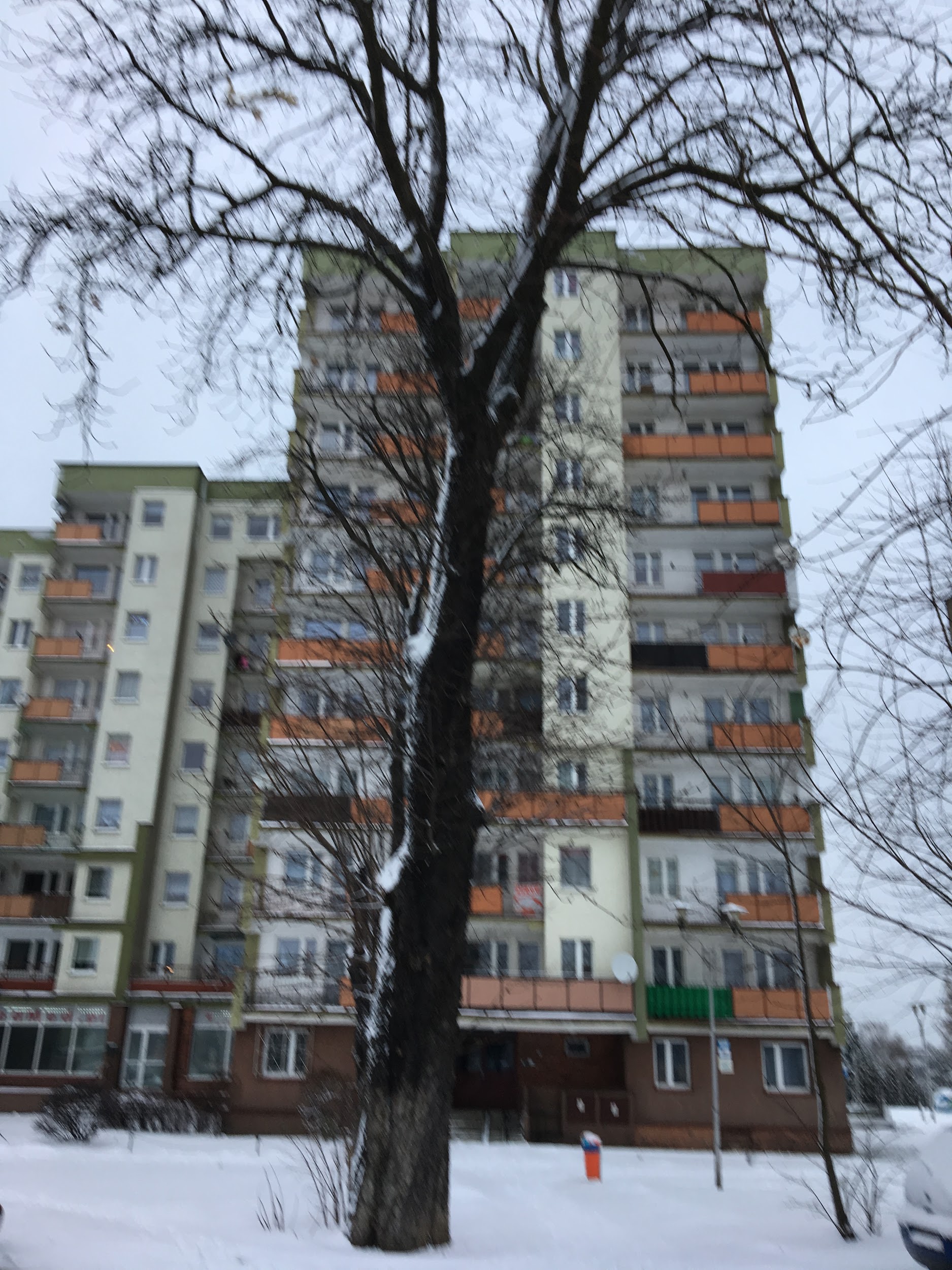 Date: 11.01.2019
Time: 13:27
Temp: -3°C
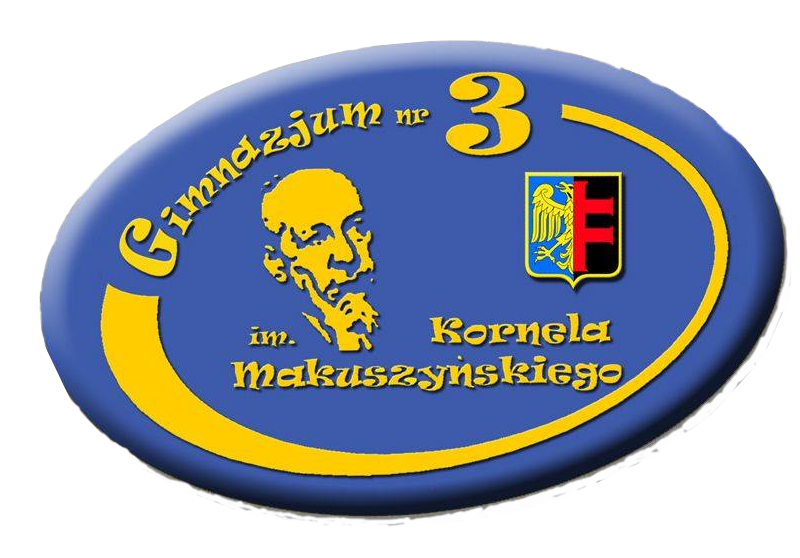 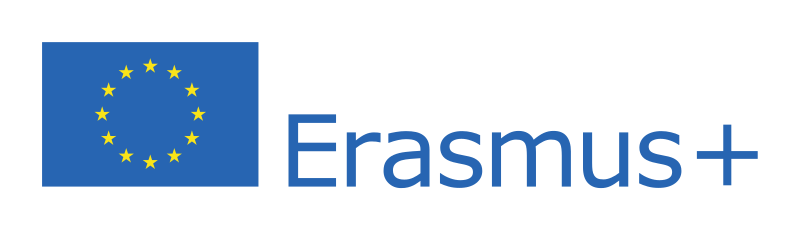 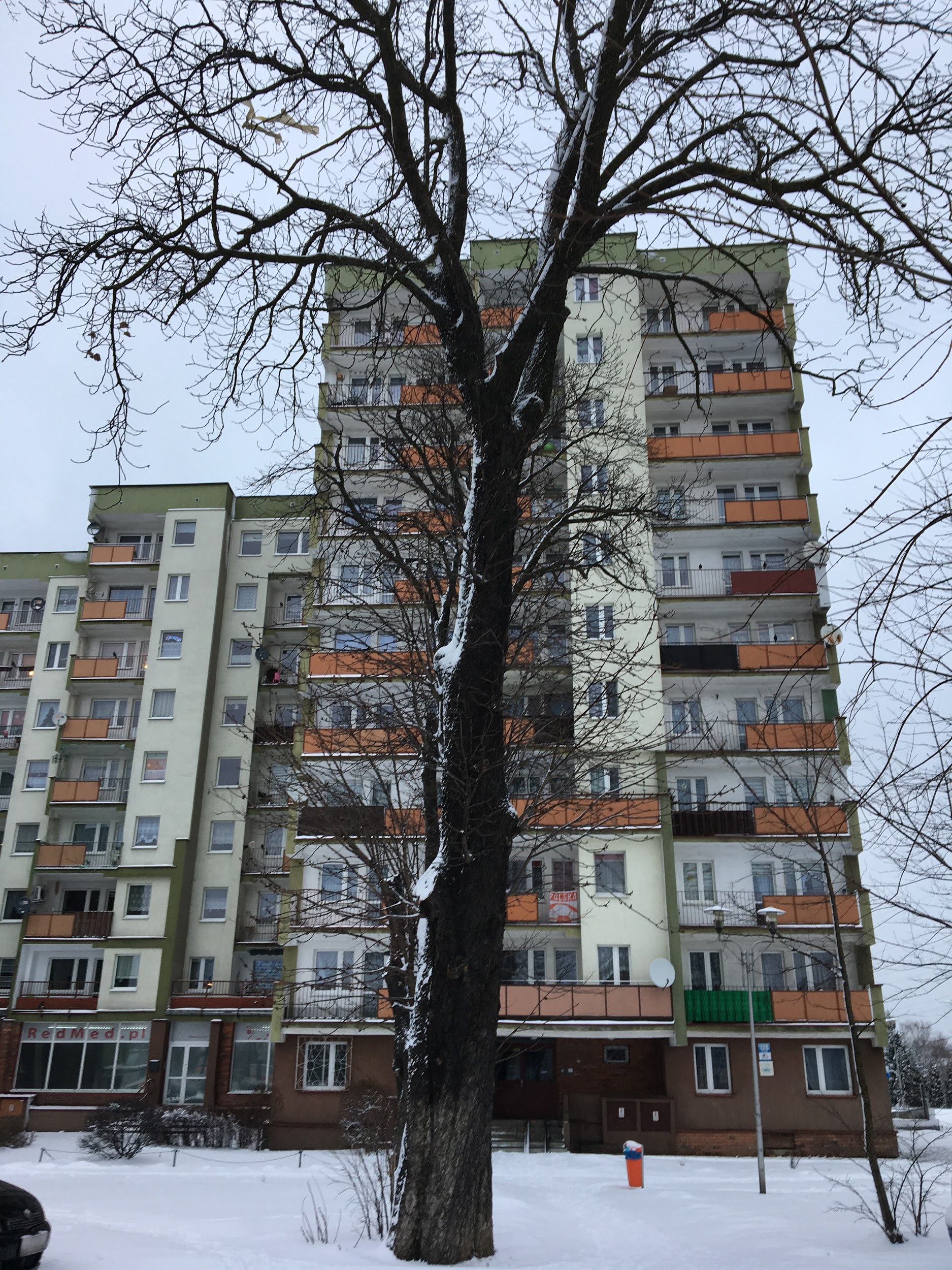 Date: 15.01.2019
Time: 15:30
Temp: -1°C
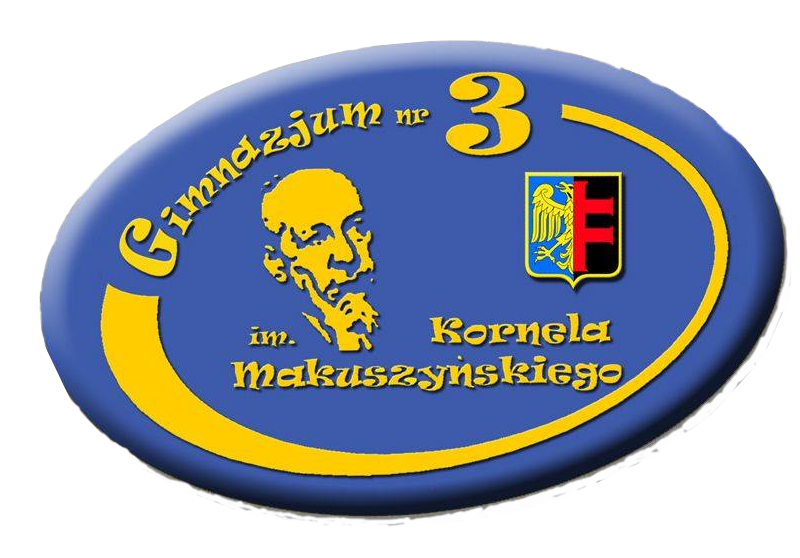 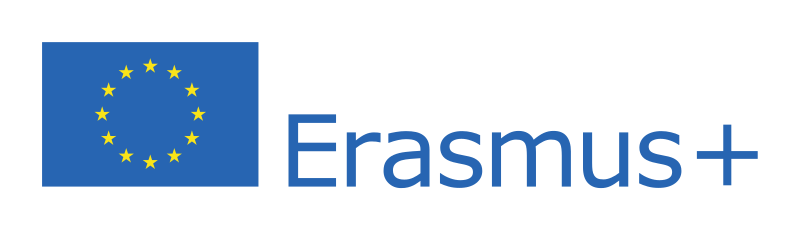 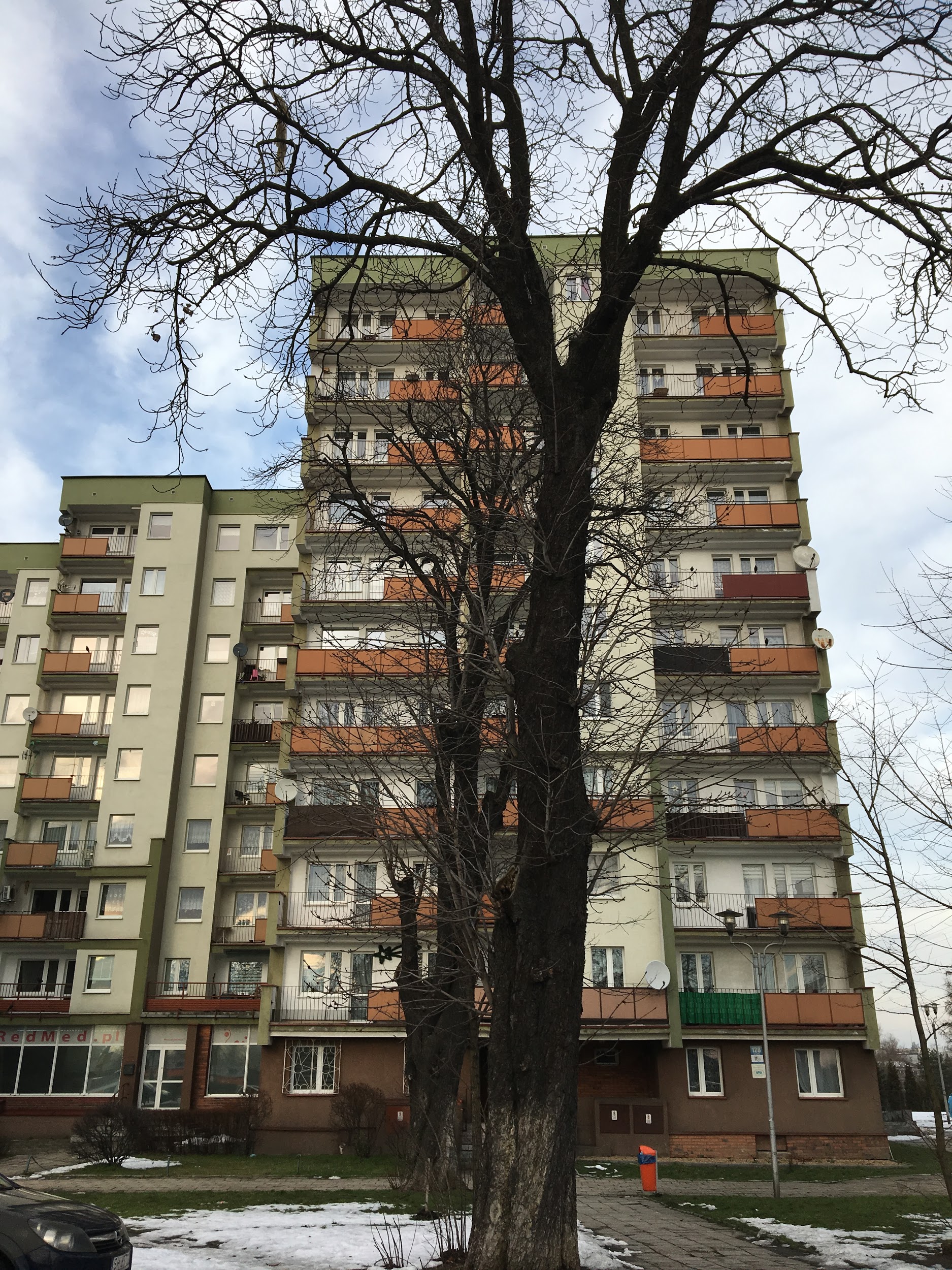 Date: 19.01.2019
Time: 14:17
Temp: 0°C
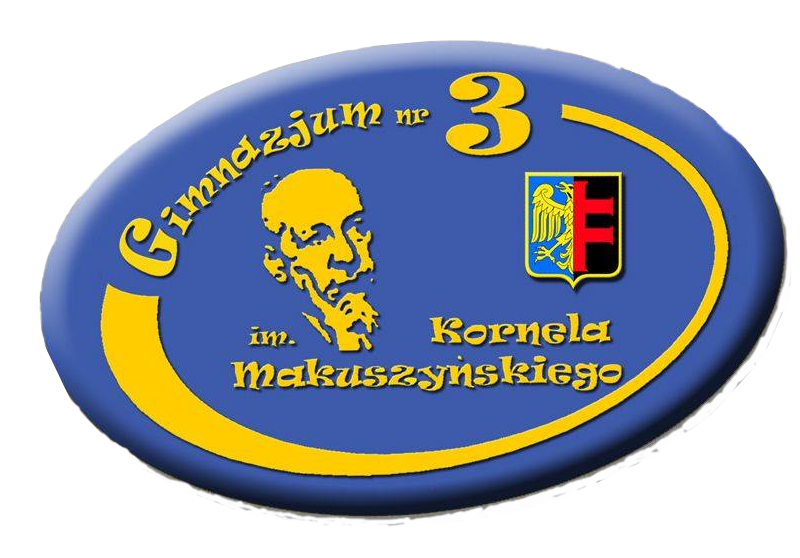 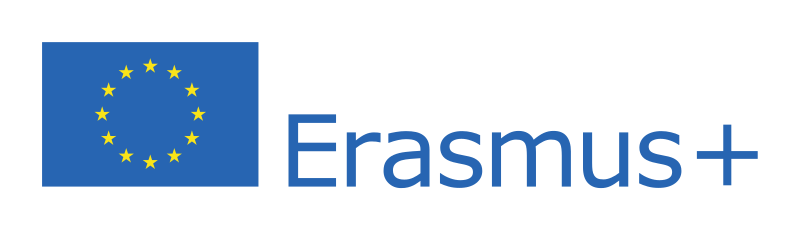 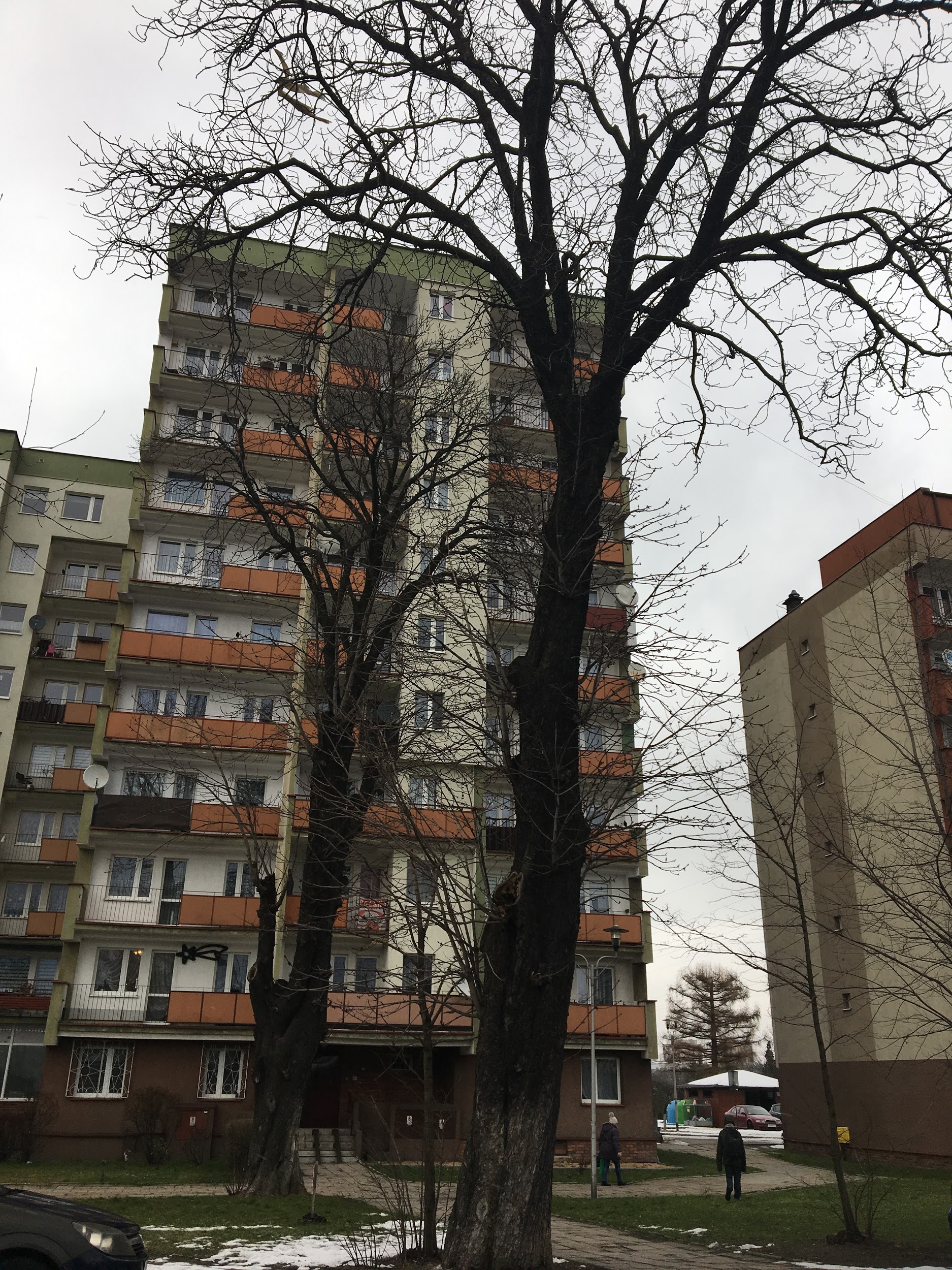 Date: 21.01.2019
Time: 15:10
Temp: -6°C
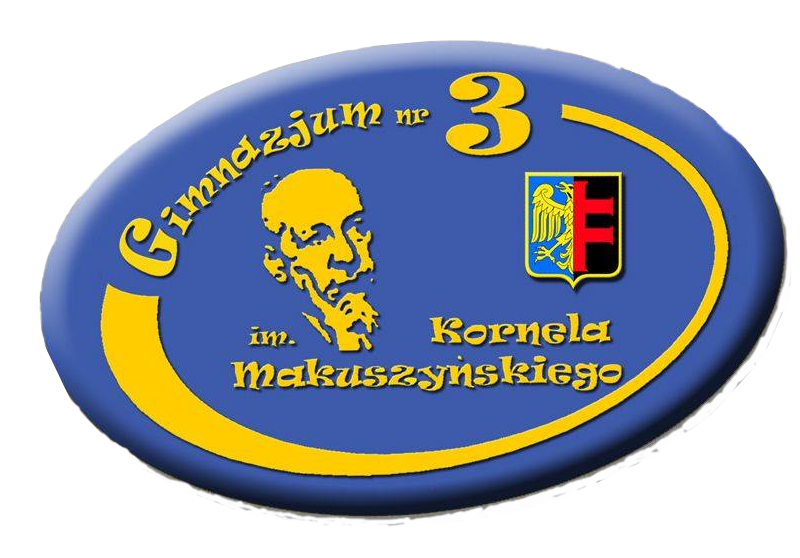 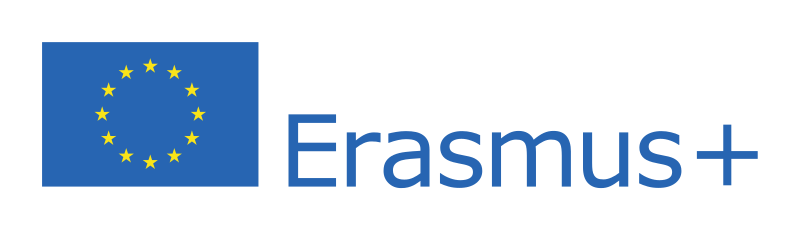 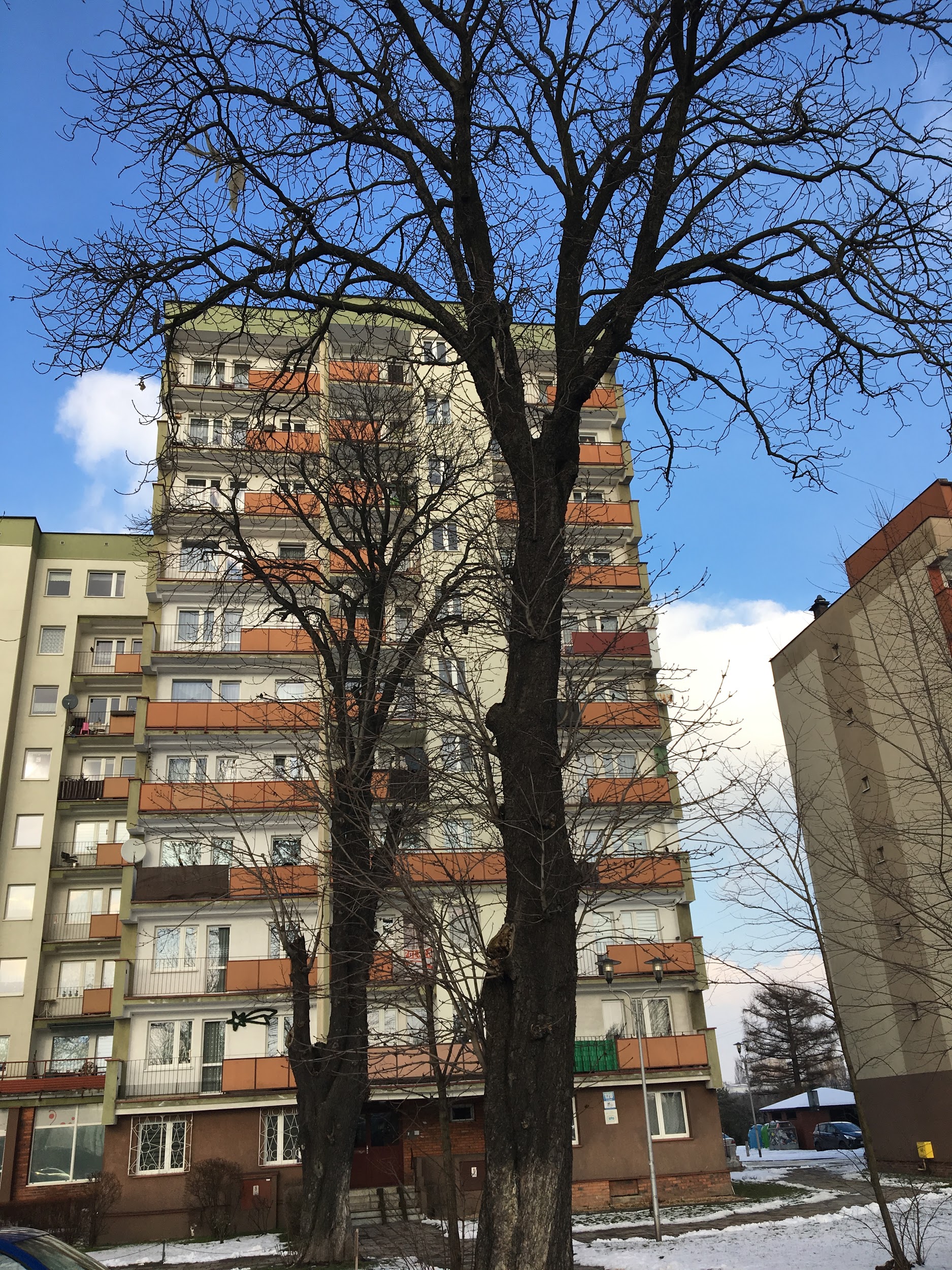 Date: 30.01.2019
Time: 13:50
Temp: 1°C
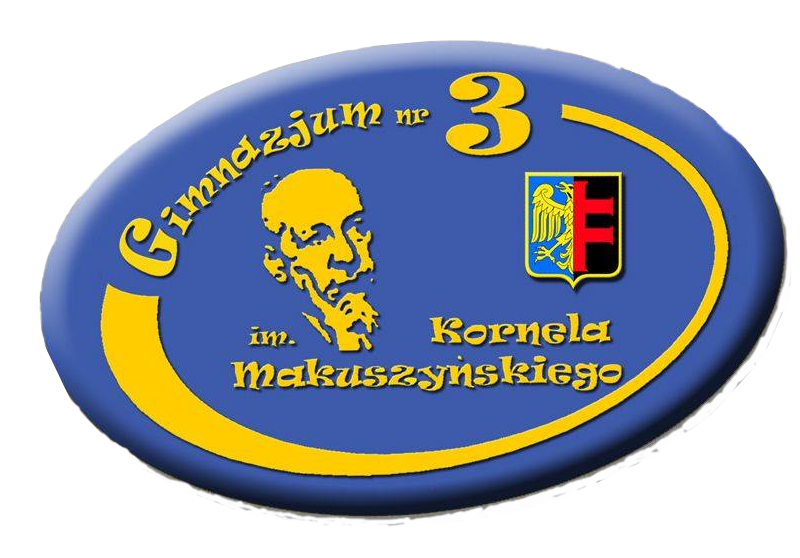 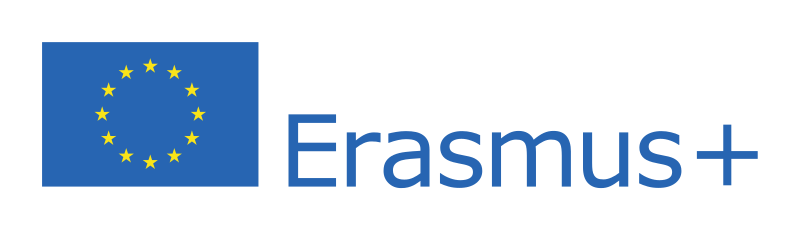 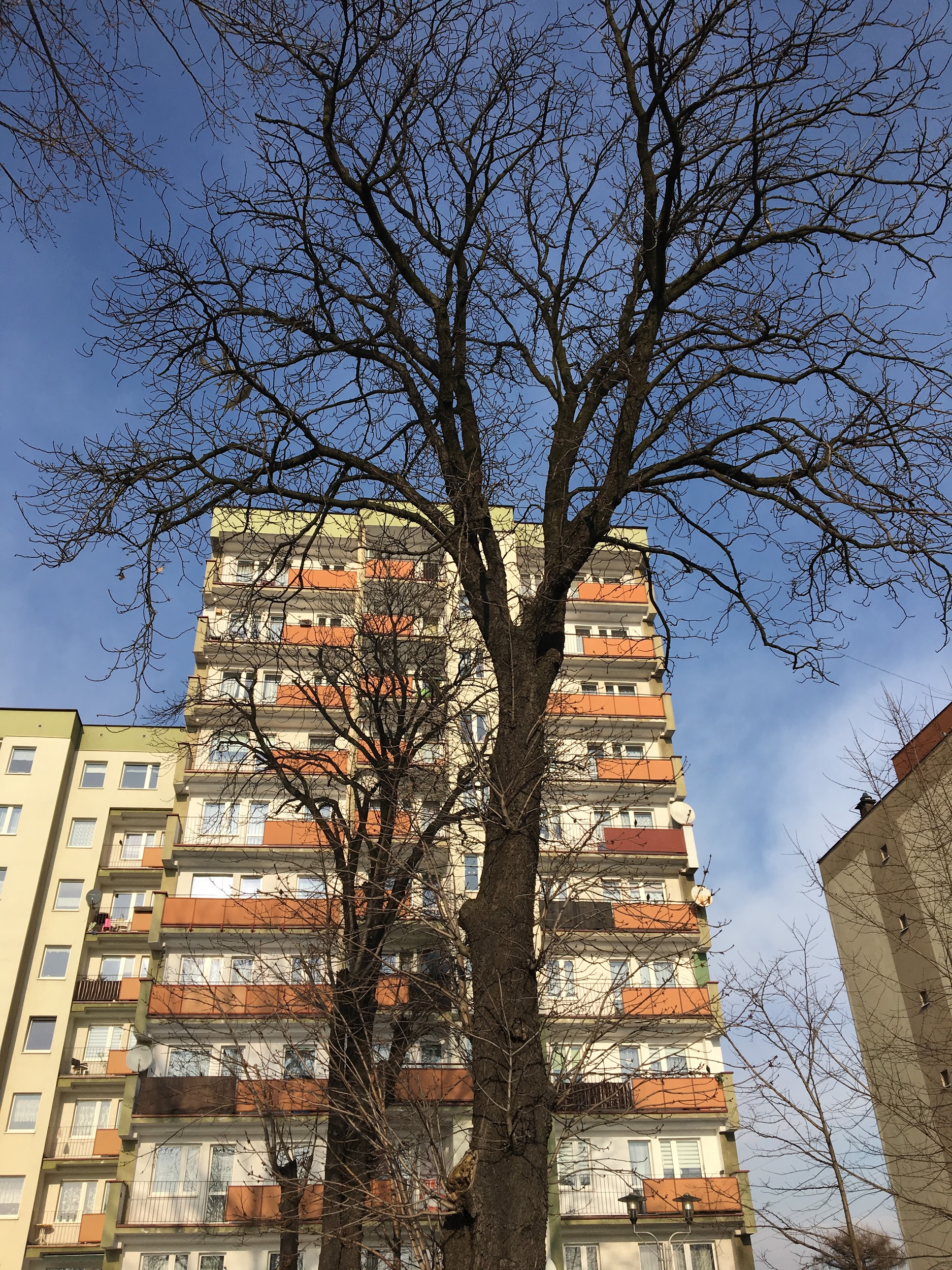 Date: 01.02.2019
Time: 13:25
Temp: 4°C
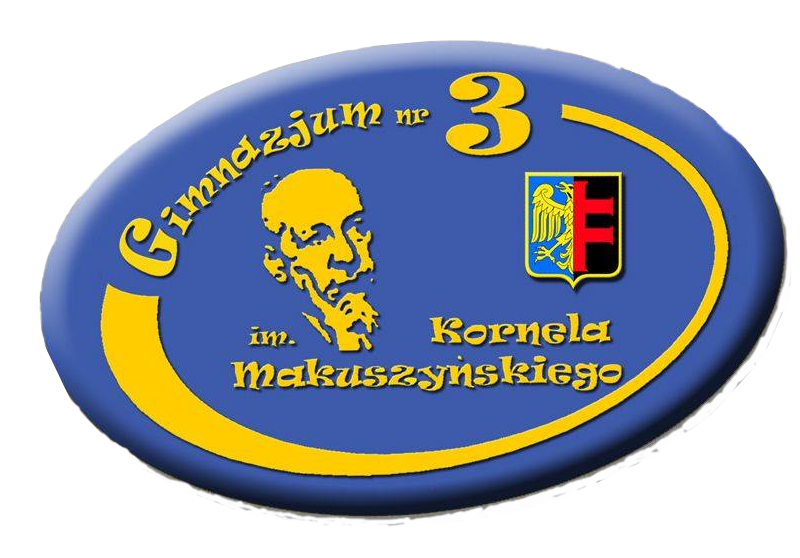 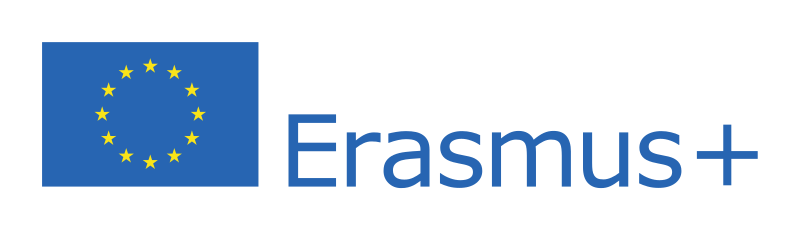 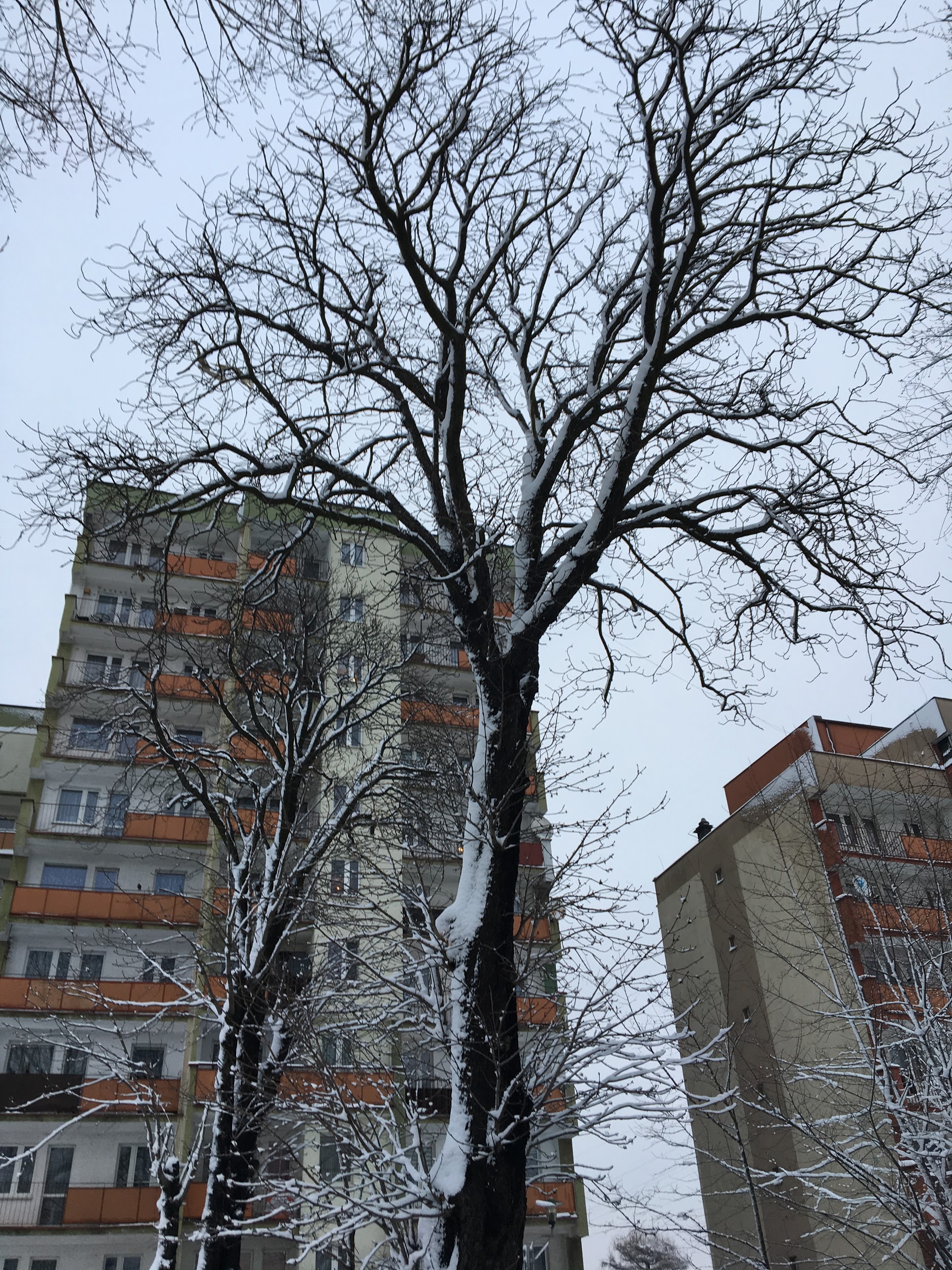 Date: 4.02.2019
Time: 16:16
Temp: 0°C
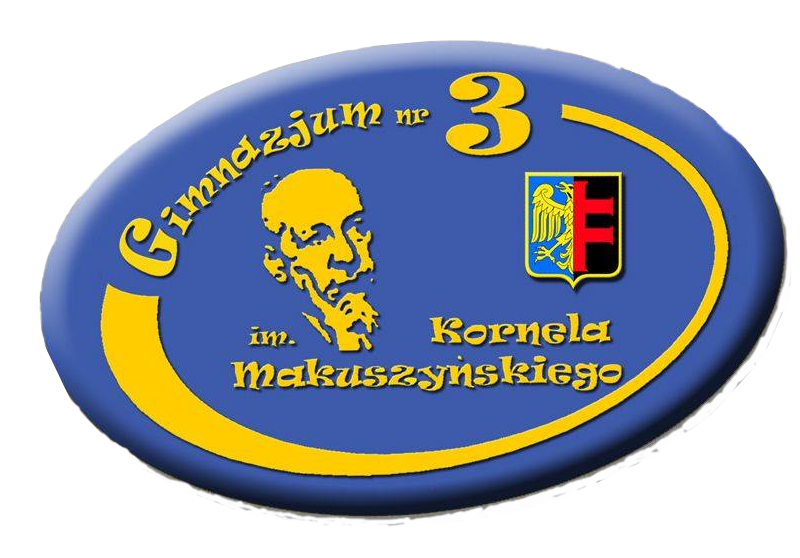 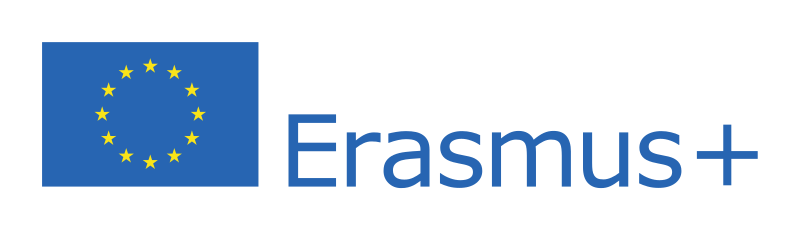